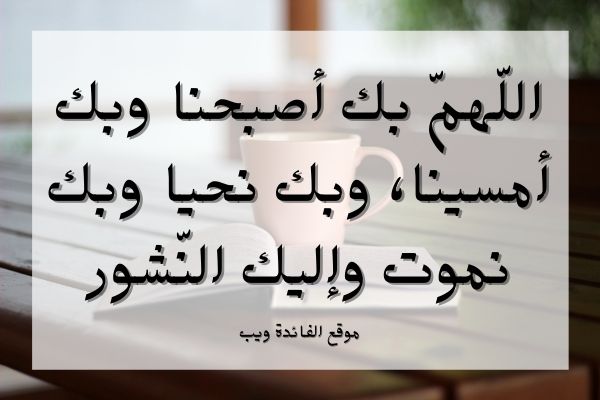 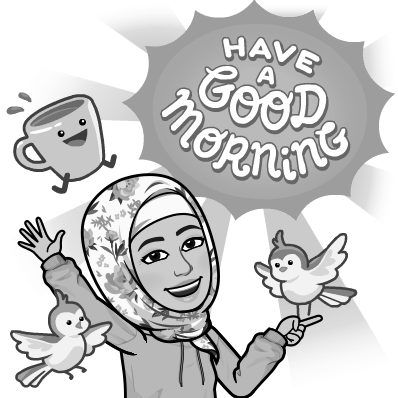 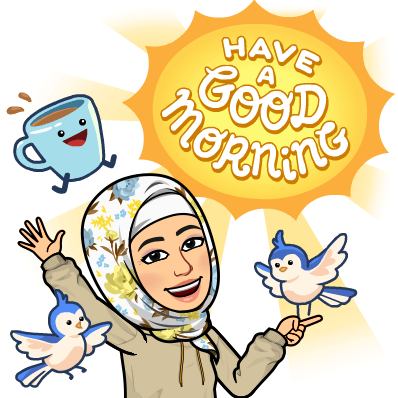 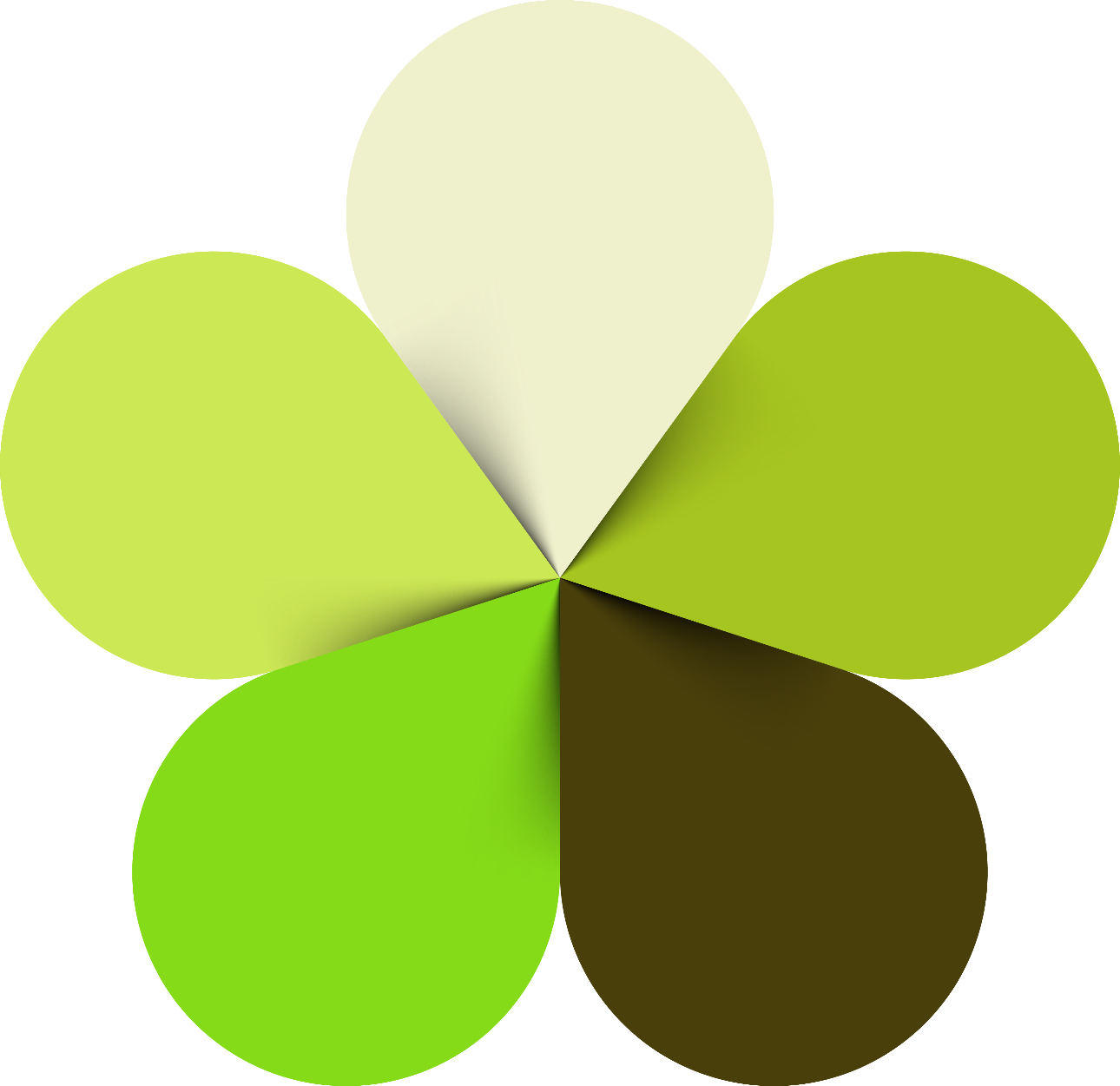 Unit -2-

Going Green
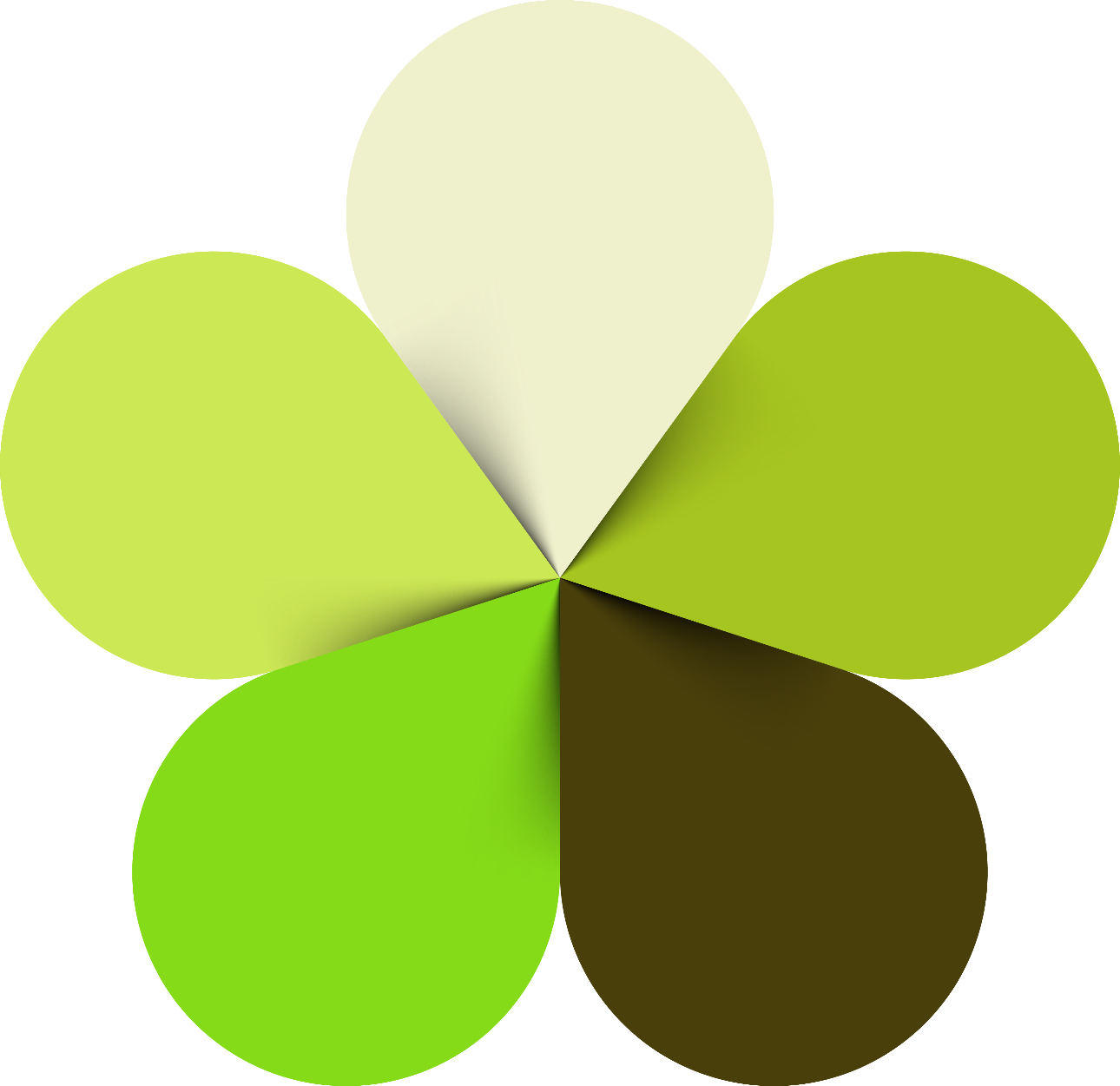 Grammar
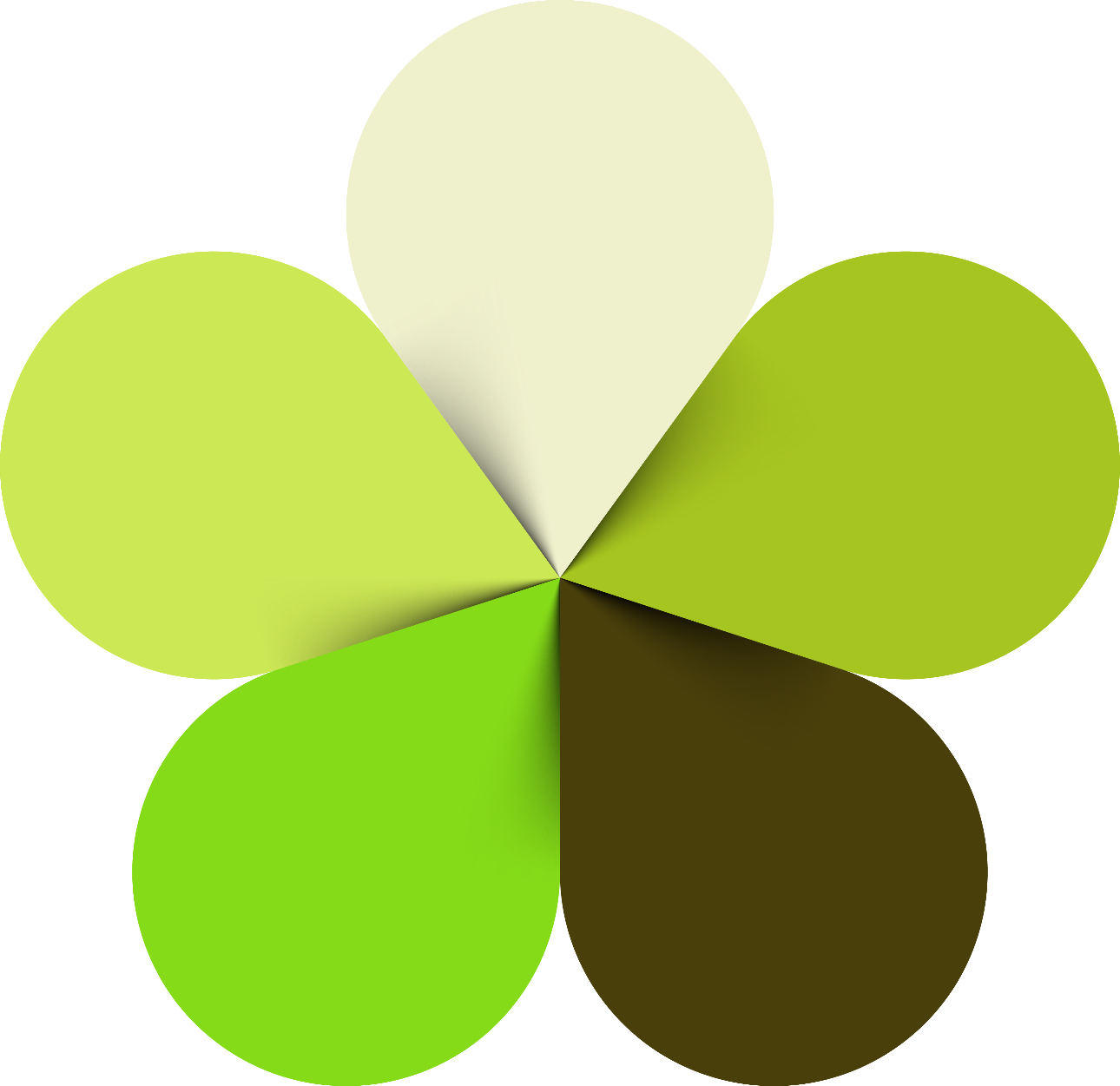 Gerunds After 
Verbs
Infinitives After Verbs
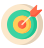 Goals
Explain the reason for using infinitive or gerunds
1
Demonstrate the idea of gerund .
2
Use the gerunds after the correct verbs .
Use infinitives after the correct verbs .
3
Choose the correct verb for a sentence
Rewrite a sentence using gerund or infinitive .
4
5
6
7
Write a sentence according to a picture .
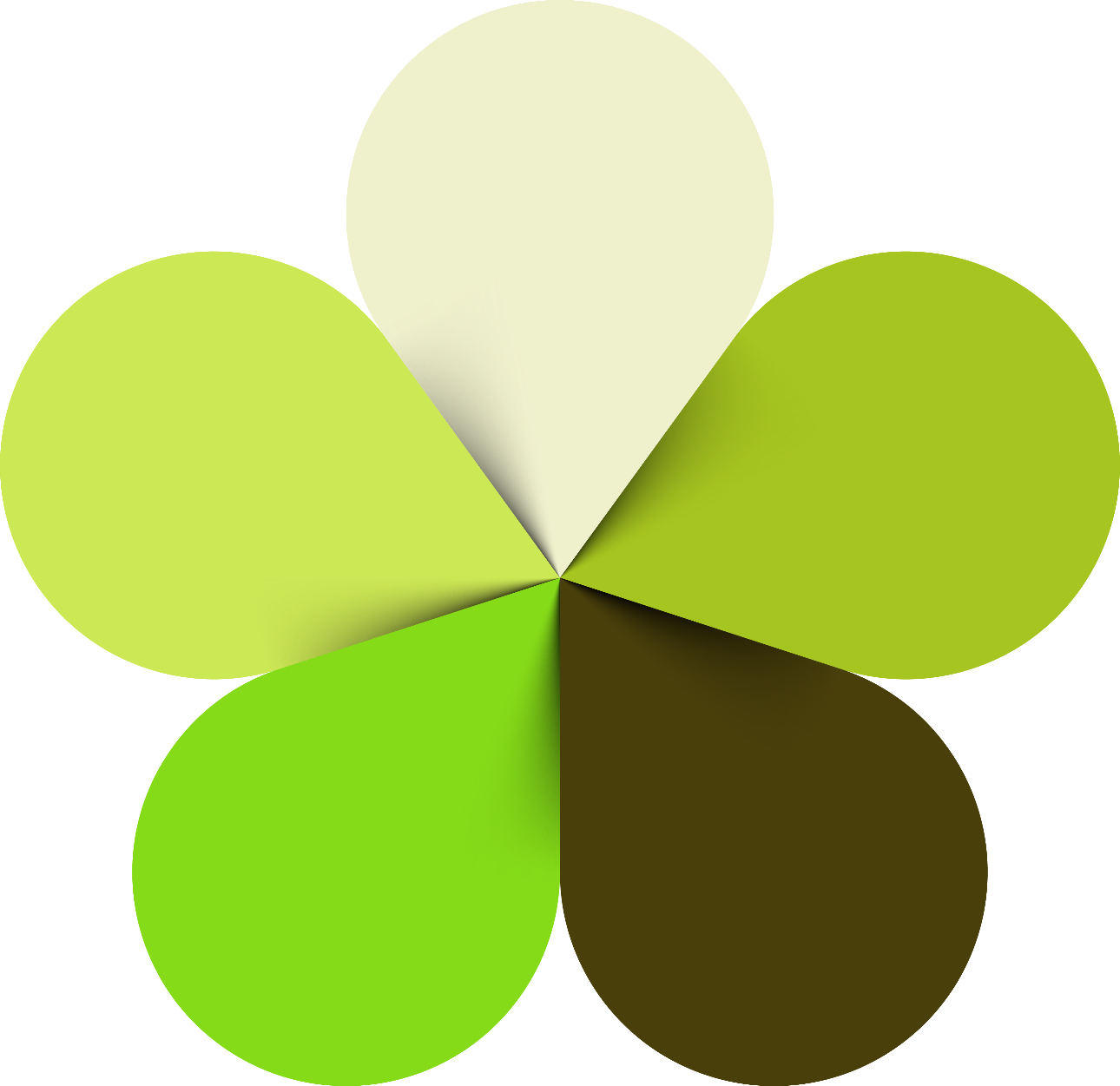 Gerunds After 
Verbs
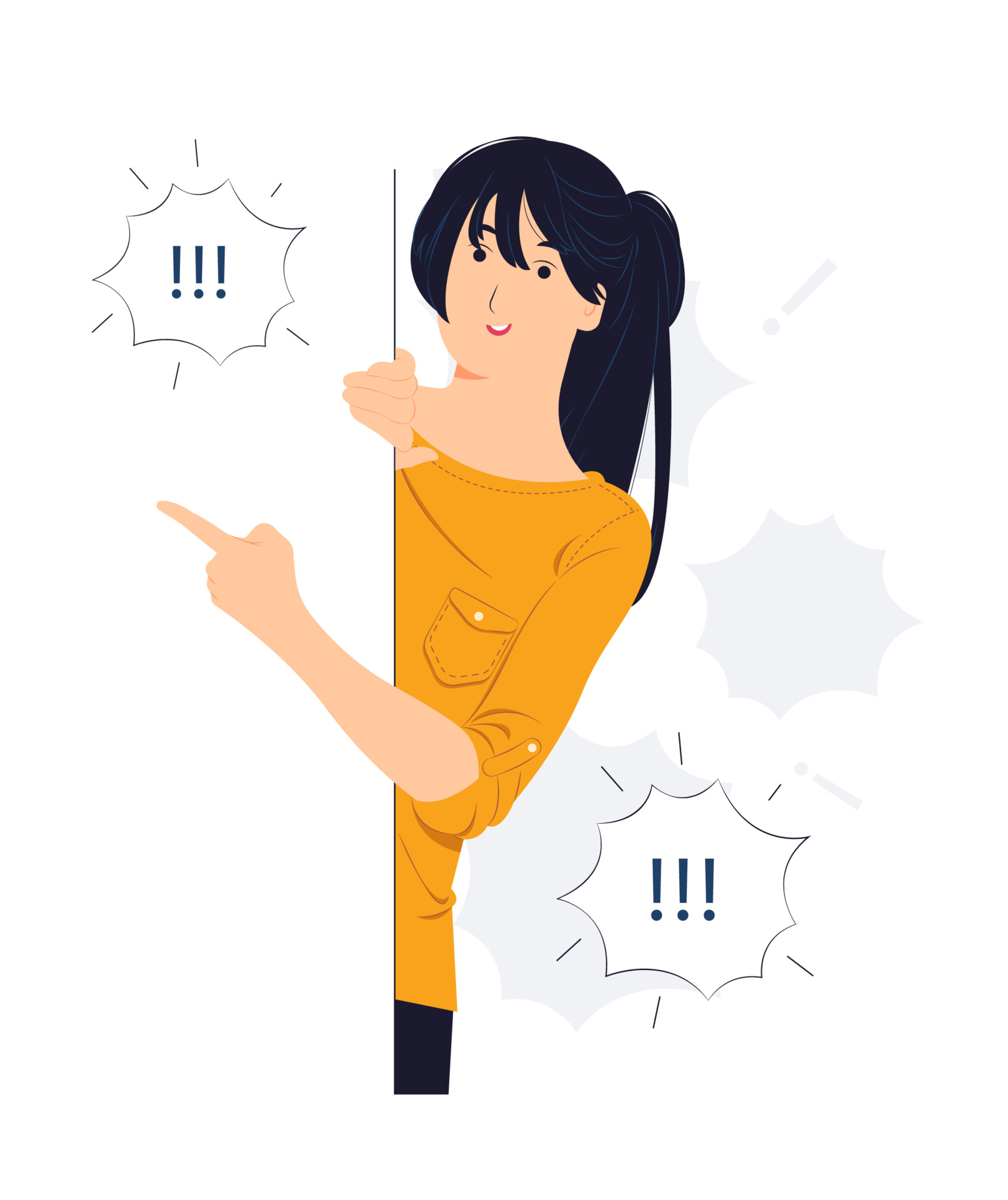 We’re eating more organic fruits now.
 


I prefer eating organic foods.
Present progressive
Gerunds
Gerunds are

 The -ing form of a verb.

They act like nouns 

 Answer the question what.
I recommend turning off the lights when you leave the room. 

Our class enjoys learning about ways to help the environment.
We use gerunds after certain verbs, such as:
advise  enjoy  intend  quit  begin  finish 

 keep  recommend  can’t stand   go  like

  start  consider  hate  love  stop  continue

 imagine  prefer  suggest
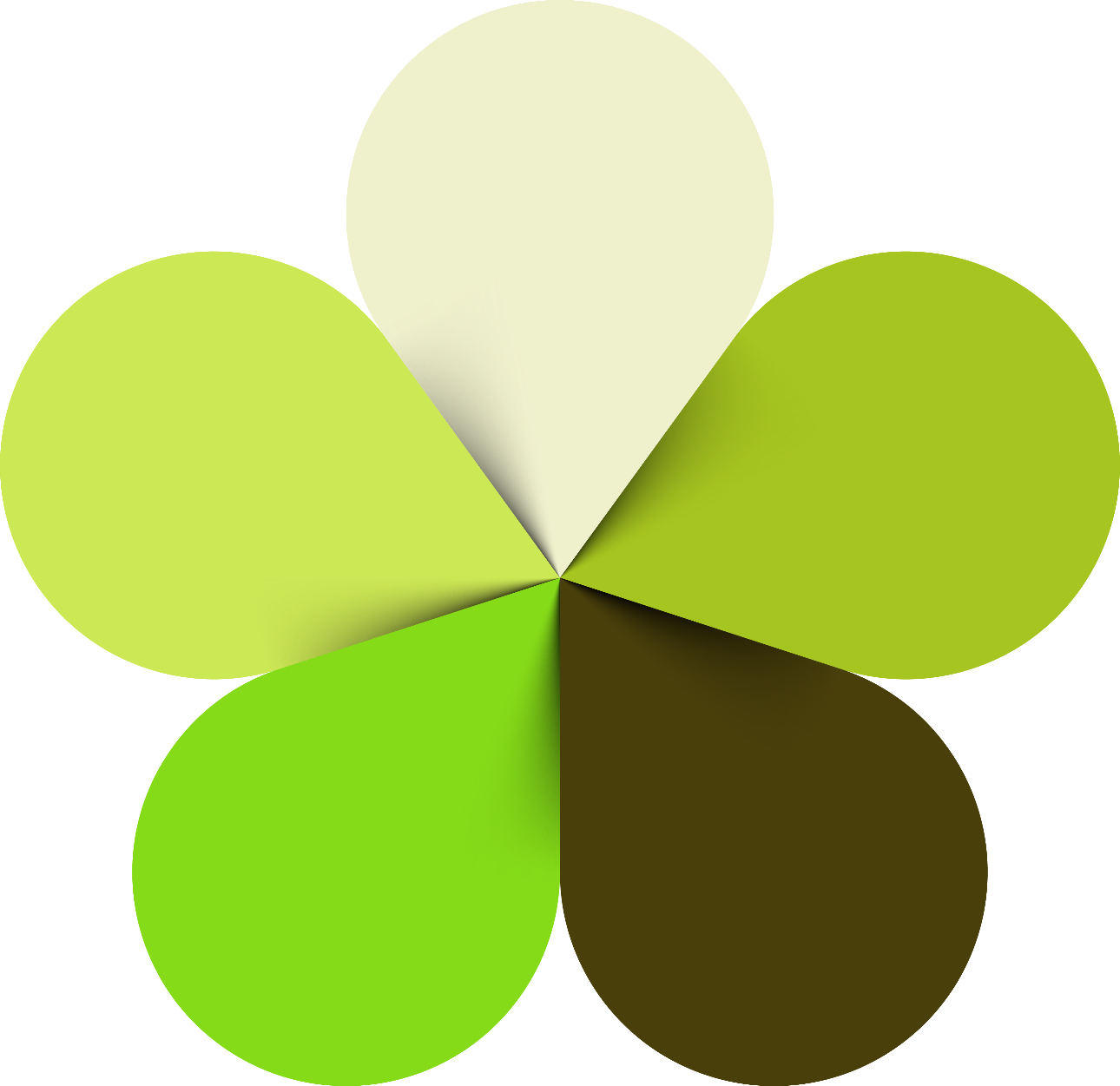 Infinitives After Verbs
An infinitive is

 to + the base form of a verb.
 
infinitives act like nouns 

answer the question what
Don’t forget to reuse that plastic container.

 Do they intend to buy a hybrid car?
We use infinitives after certain verbs, such as:
agree   continue   intend   offer   start

  ask*  decide  learn  plan  try  attempt 

expect*  like  prefer  want*  begin  forget
 
love  promise  can’t stand  hate  need*

 remember
*These verbs can be followed by an object before the infinitive
ask* expect*  want*  need*
They want to plant a garden. 

They want us to plant a garden
Circle the correct verb forms. Sometimes both the gerund and the infinitive are possible.
 
• Do you want (1. having / to have) a positive impact on the environment? I suggest 
(2. giving / to give) these steps a try: 
• Do you hate (3. throwing / to throw) away old clothes in the garbage? Consider (4. giving / to give) clothes that no longer fit you to other people who can wear them. 
• Quit (5. using / to use) disposable batteries. Begin (6. using / to use) rechargeable batteries. 
• Learn (7. buying / to buy) products with less packaging. Attempt (8. buying / to buy) large containers of water, juice, and soda instead of individual serving-size containers.
 • Learn (9. avoiding / to avoid) creating trash whenever possible. For example, when ordering food, avoid (10. taking / to take) any unnecessary utensils and napkins.
 • Start (11. making / to make) a shopping list before you go shopping. This will help you stop (12. buying / to buy) things you don’t need on impulse. 
• Keep (13. reusing / to reuse) your supermarket bags.
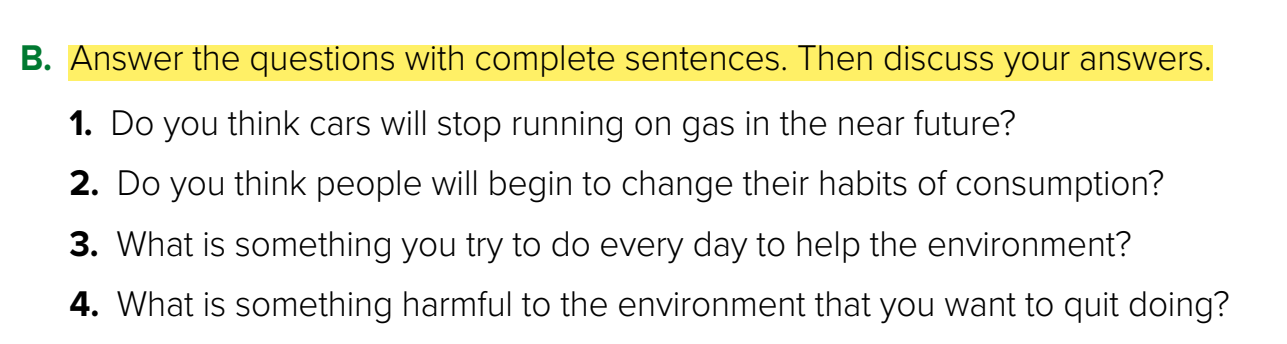 1. I think that in the near future cars will stop running on gas.
2. I think that people will begin to change their habits of consumption.
3. Every day I try to remember to recycle trash.
4. I would like to quit smoking.
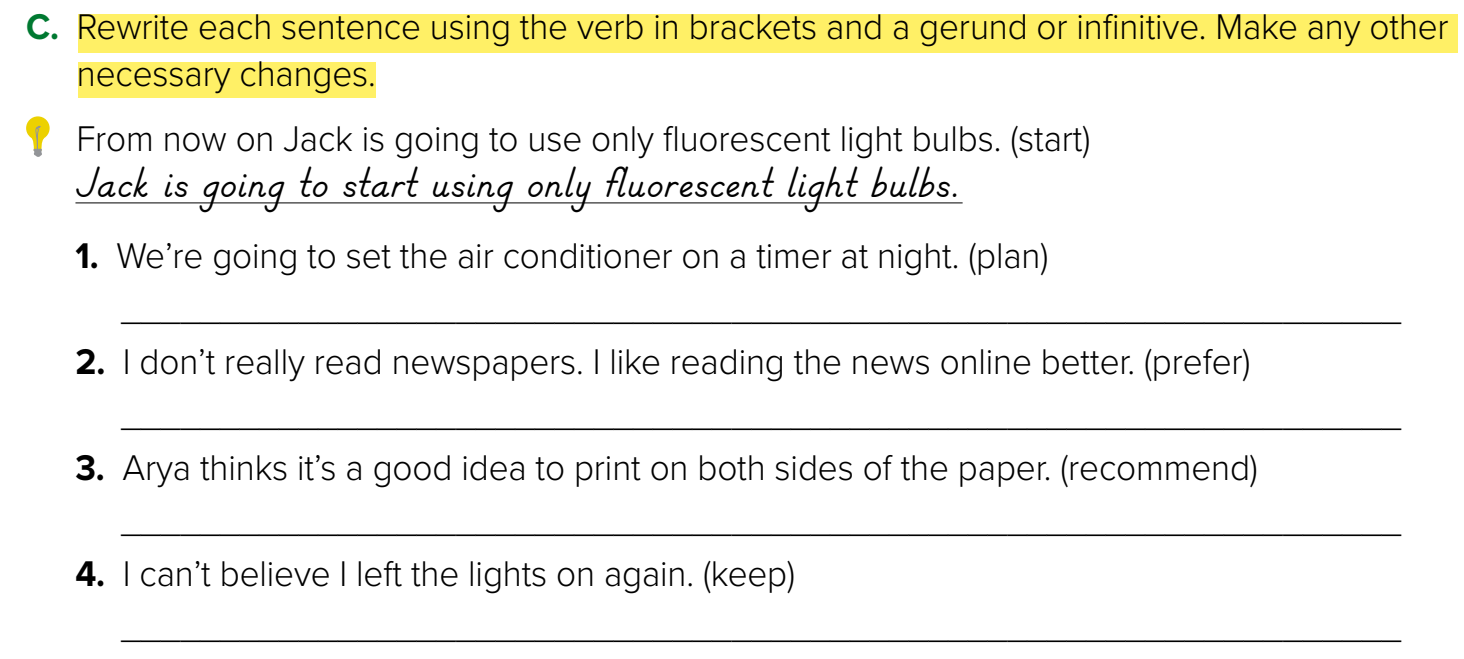 We plan to set the air conditioner on a timer at night
I prefer reading the news online to reading newspapers.
Arya recommends printing on both sides of the paper.

  I can’t believe I kept leaving the lights on.
Quiz Time
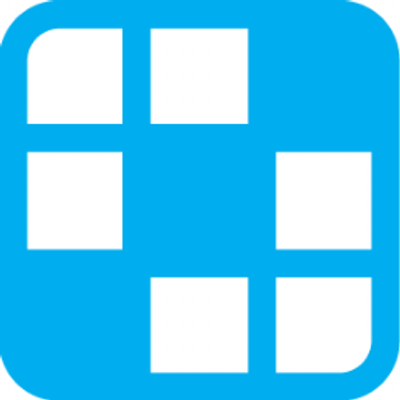 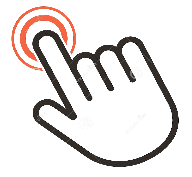 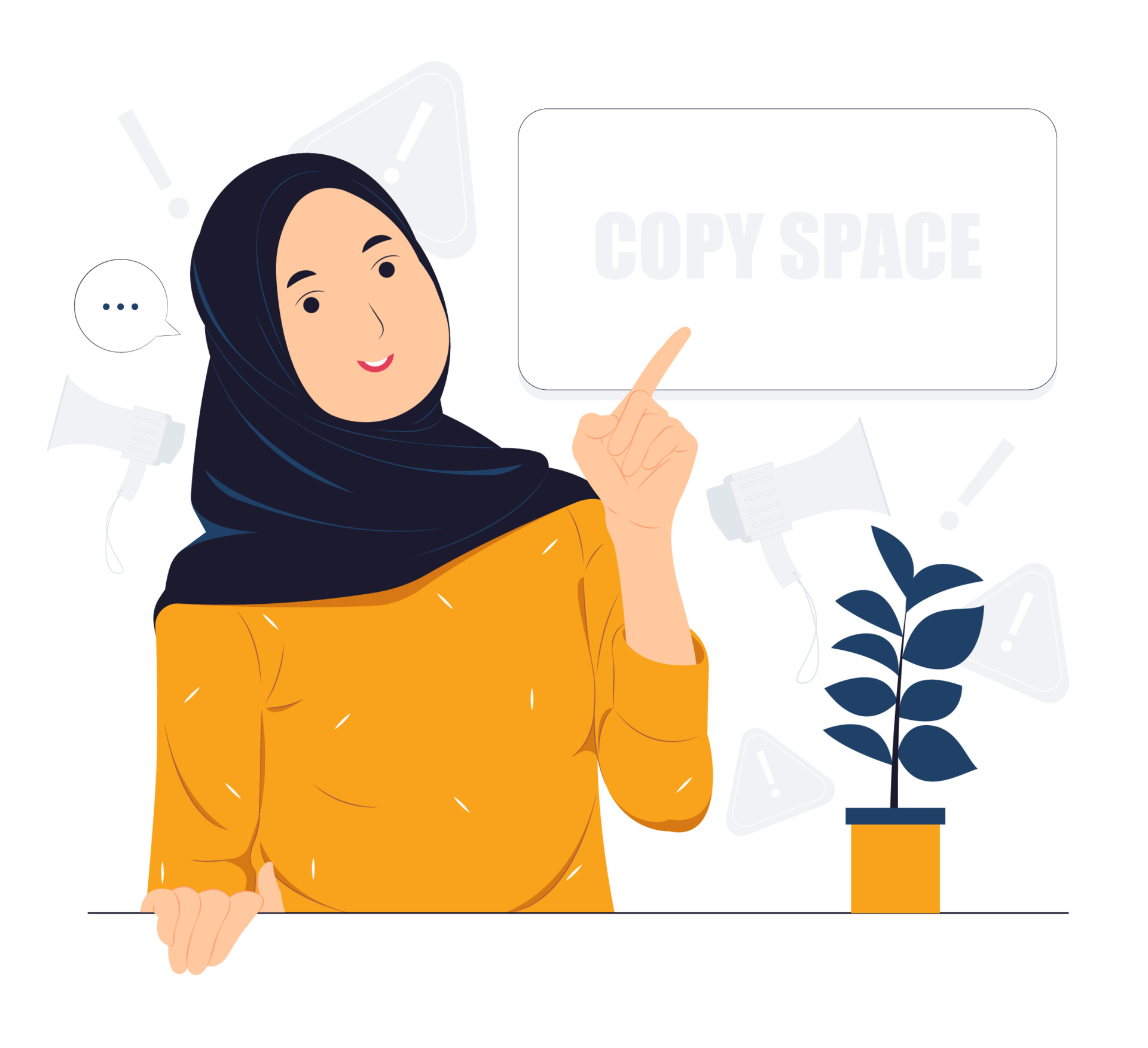 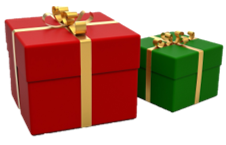 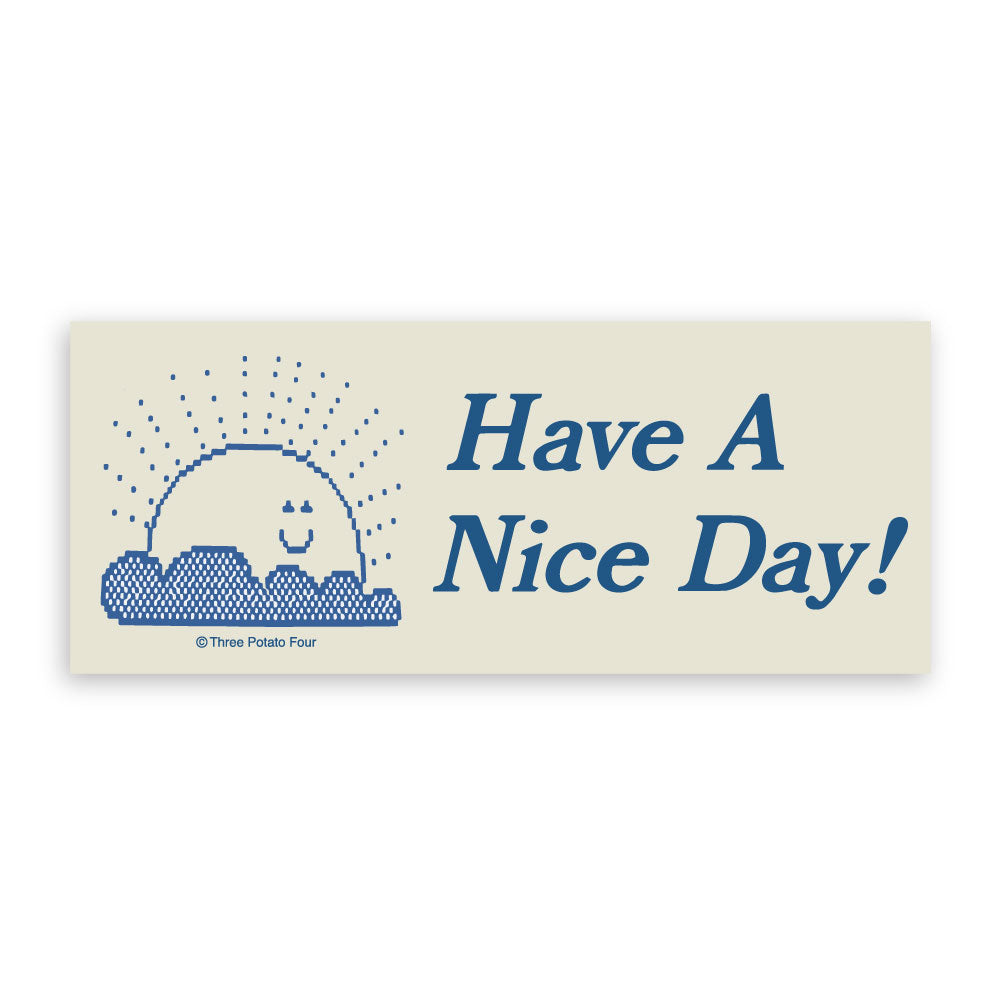 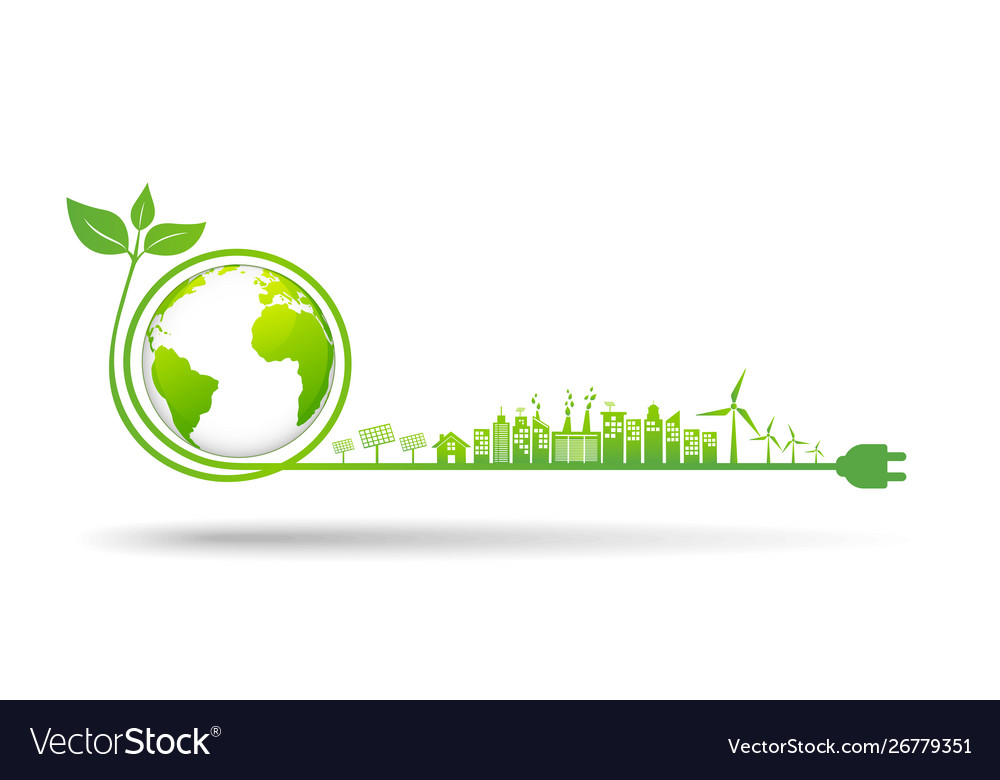